Real Time Forecast Exercise
4/26/2023
With actual weather!
Goals
Create an updated Day 1 forecast graphic for the Texas Area only
Create a list of changes you would make to the forecast you inherited. Don’t have to write a full discussion.
Or if you think it doesn't need to change tell us why. 
Present your forecast in a quick 1-2 minute presentation.
Remember to sue good meteorological reasoning.
Focus on observations
Use CAMS and models appropriately.
Soundings soundings soundings!
Important Links
http://wxwatcher.us/map/outlook/
https://www.spc.noaa.gov/exper/href/
https://www.spc.noaa.gov/exper/mesoanalysis/
https://www.spc.noaa.gov/products/outlook/day1otlk.html
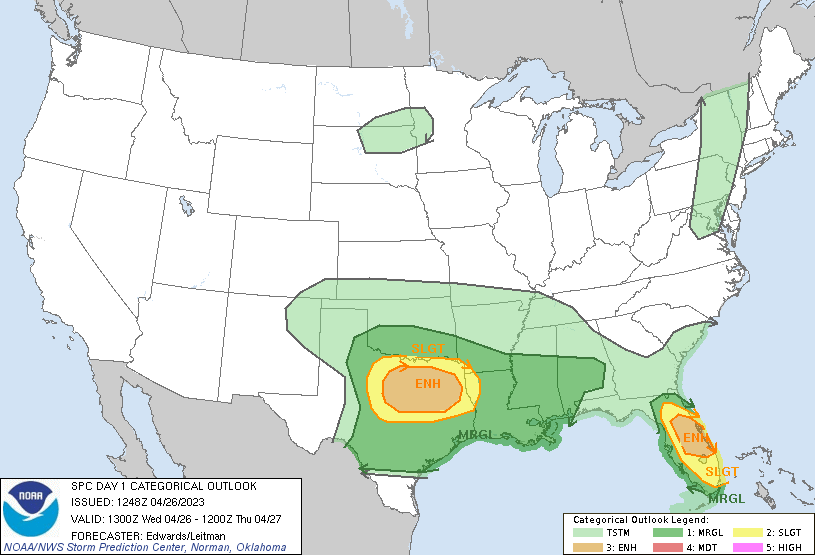